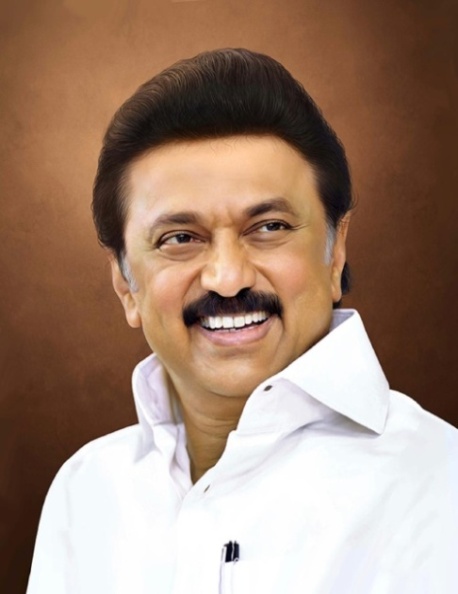 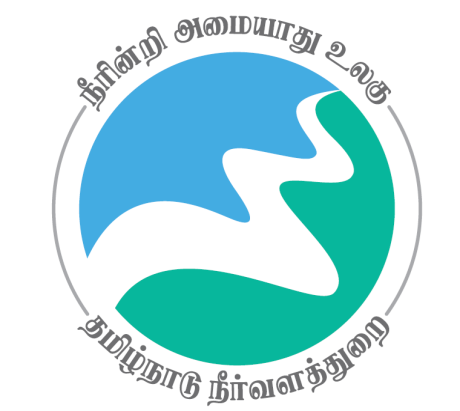 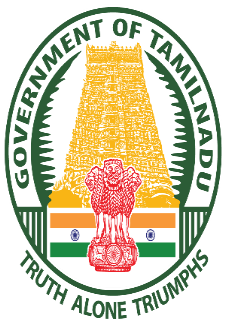 Review of 
Water Resources Department
by the 
Chief Secretary to Government
20.09.2024
1
Andiappaanur odai dam, Thirupathur District
8.Diversion of flood surplus water from the Mettur Dam to the dry tanks in the Sarabanga Basin in Salem District by lift irrigation
Attach Photo Only
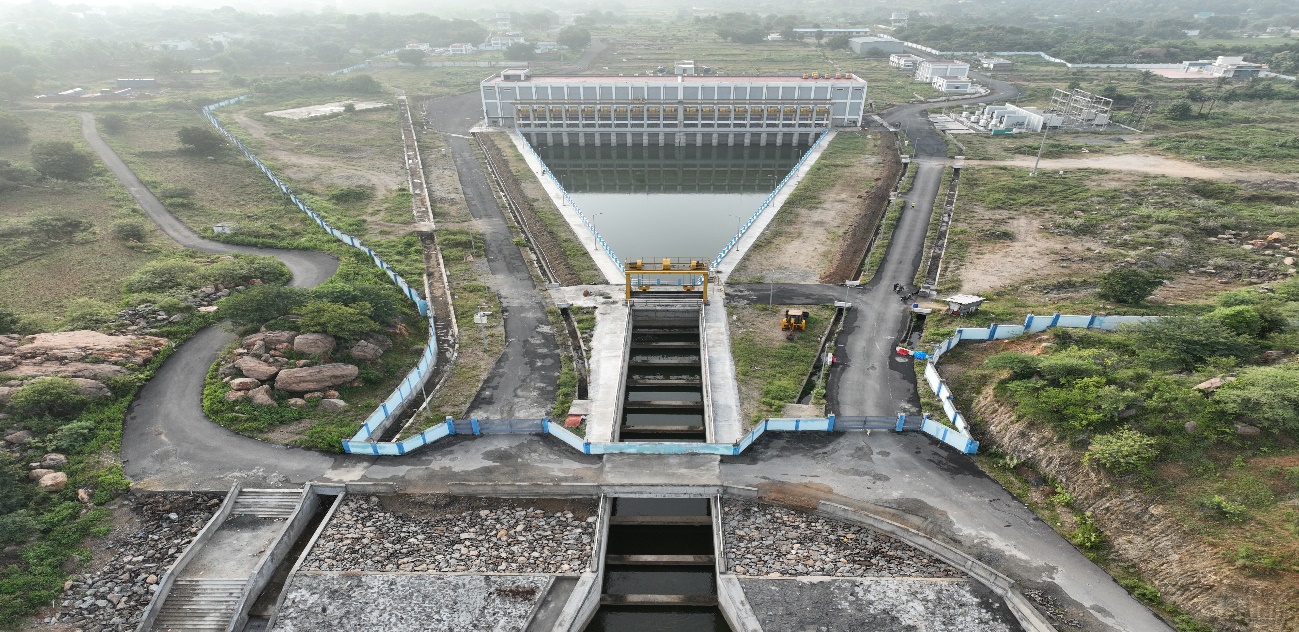 Announcement Year
2019-2020
Admin Sanction
2019
04.05.2020
Work Order Issued
Est. Cost (Rs. in cr)
Rs.673.88 cr
Work Progress(%)
96%
Financial Progress (%)
92%
Commenced on
04.05.2020
31.12.2024
Prob. Date of Completion
Ayacut Benefited in Ha.
1643.49
2
This is an Irrigation, Groundwater Recharge and Drinking water supply scheme.
When the water level of Mettur Dam reaches the FRL  of 120 feet, surplus water from Mettur Dam will be diverted at the rate of 214 cusecs through   19 pumps to the dry tanks in the Sarabanga Basin in Salem District by Lift Irrigation.
82 tanks / ponds in Salem District would be benefited and an ayacut of 4061.16 Acres stabilized and drinking water purpose  fulfilled.
Trial run has been conducted on 01.08.2024 and 511.232 Mcft of surplus water has been pumped and 40 tanks have been filled.
Project commenced on 05.04.2020 and proposed to complete on 31.12.2024. So far 96 % of works have been completed and Rs.622.18crore expenditure has been made.
3
4
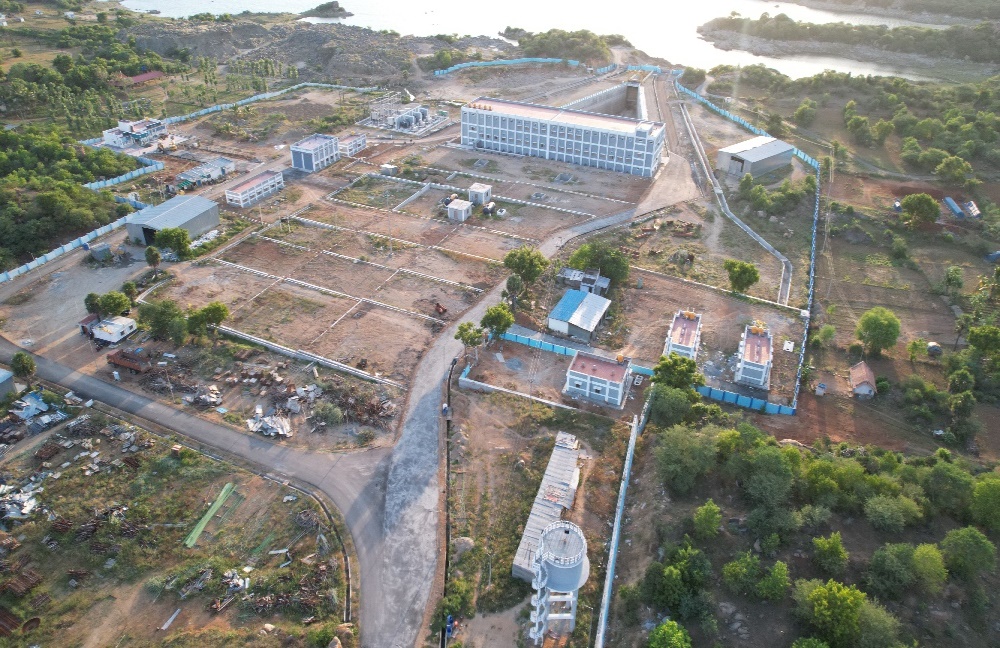 THIPPAMPATTI MAIN PUMP HOUSE LAYOUT
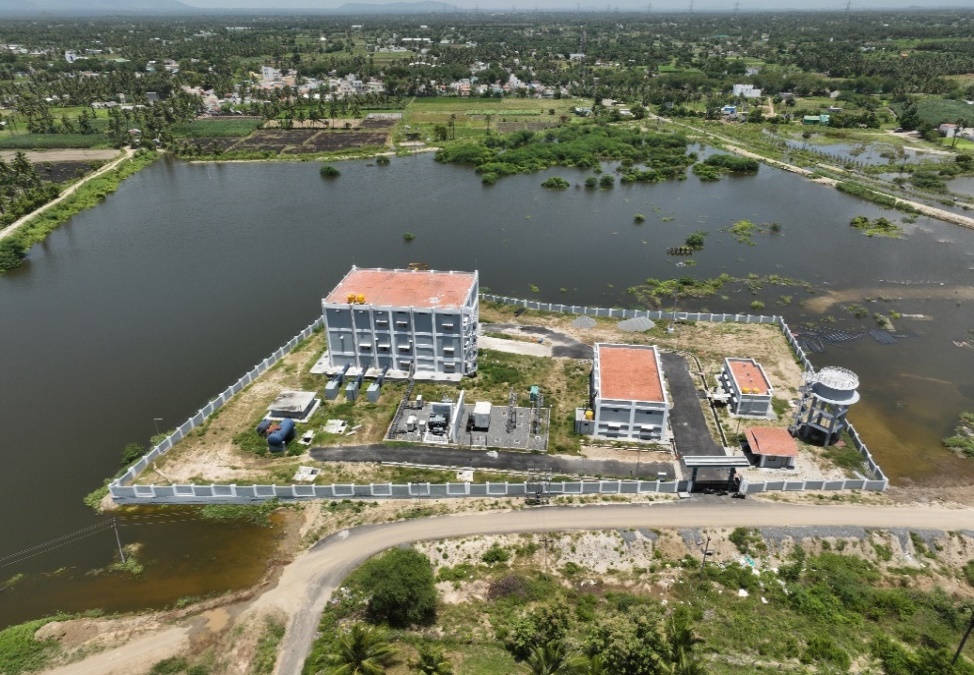 VELLALAPURAM SUB PUMP HOUSE
5
TANKS SURPLUS ON 12.09.2024
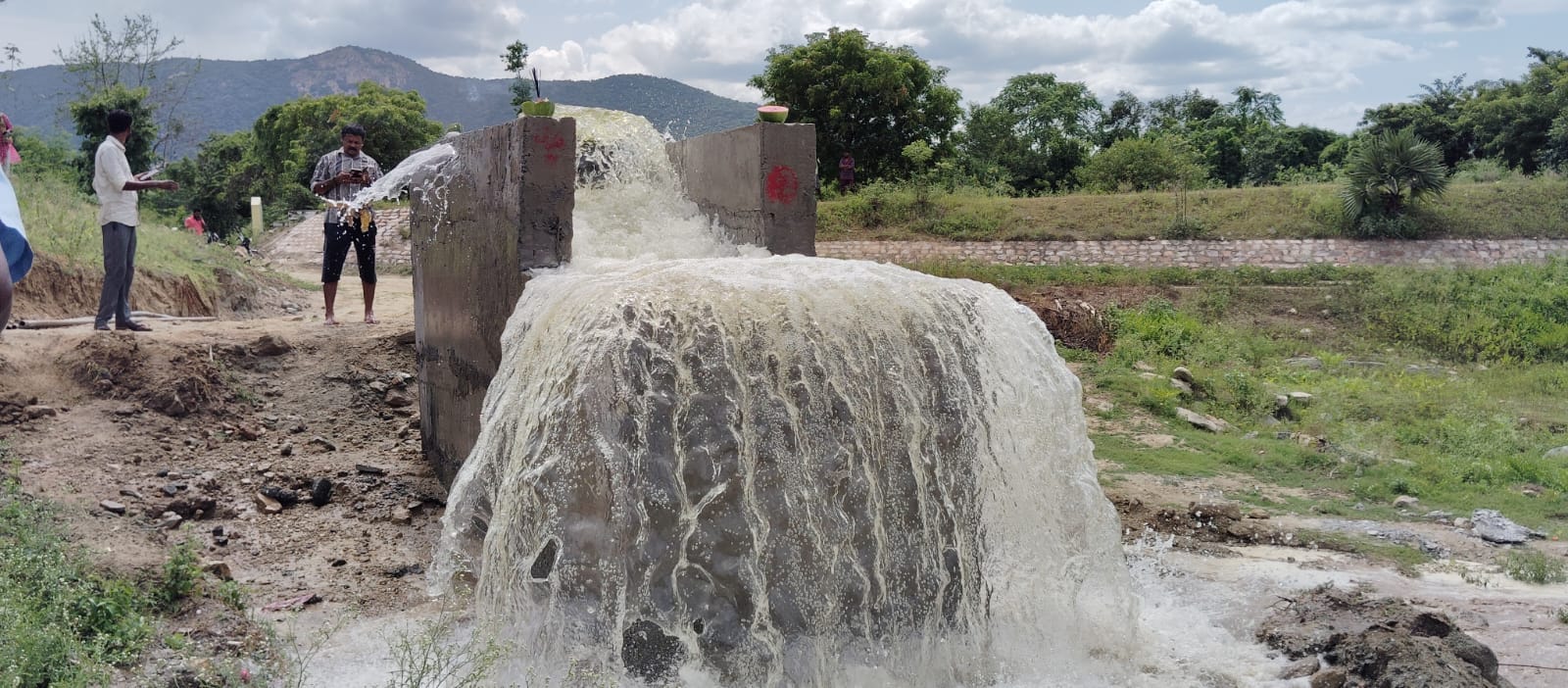 KOTHI KUTTAI
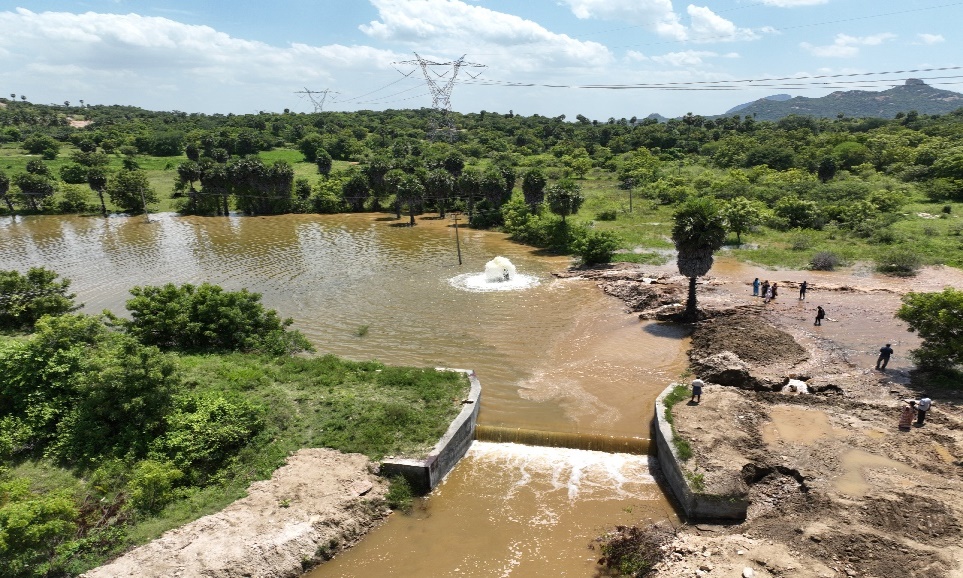 6
VANNAN KUTTAI
TANKS SURPLUS ON 12.09.2024
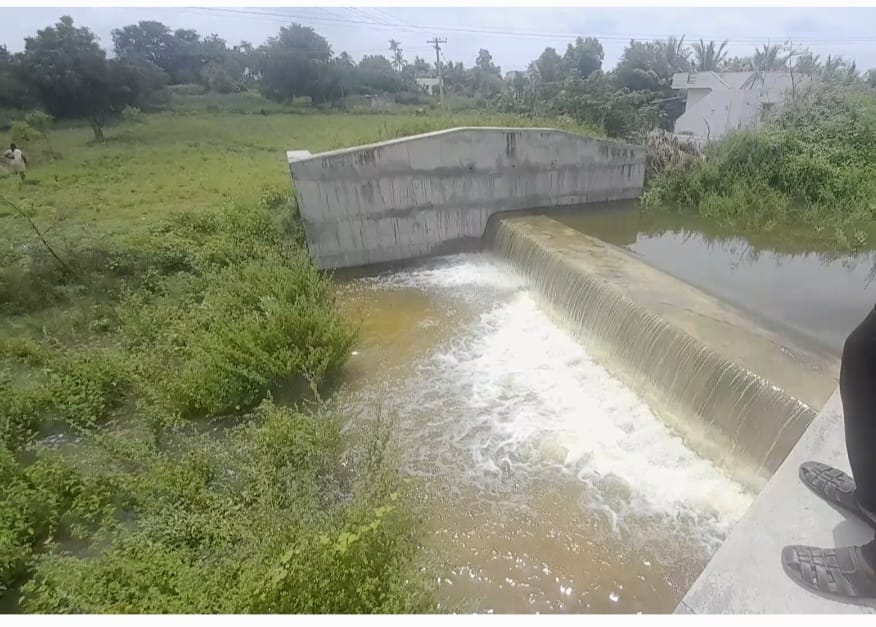 ETTIKUTTAI
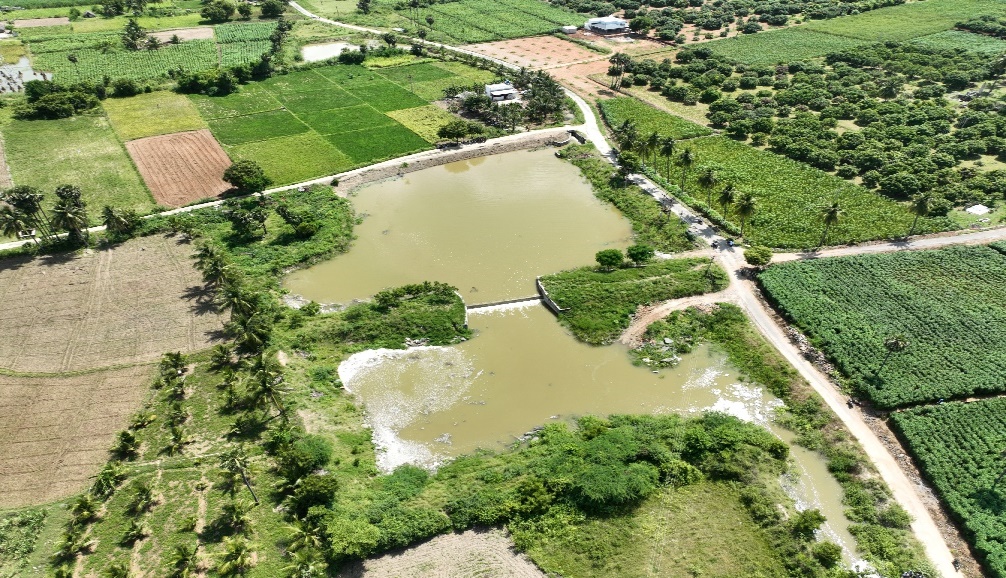 RAGAS KUTTAI
7